Specialty Workshop
Powering the Solar Car
Powering the solar car
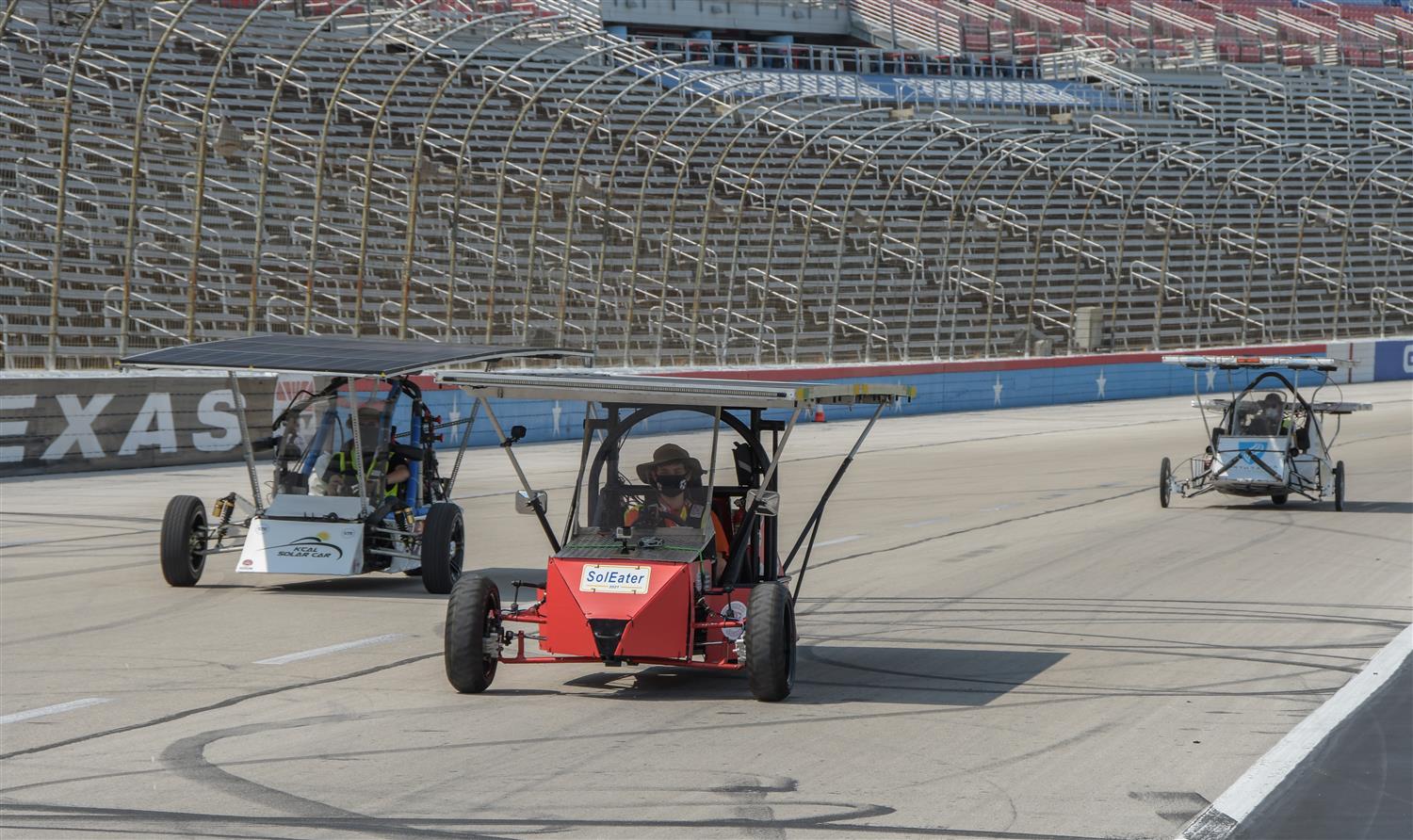 How do you get the car moving?
Photovoltaic array choices
Power trackers and DC-DC converters
Electric motors and controllers
Arrays
Substrate and Support Frame
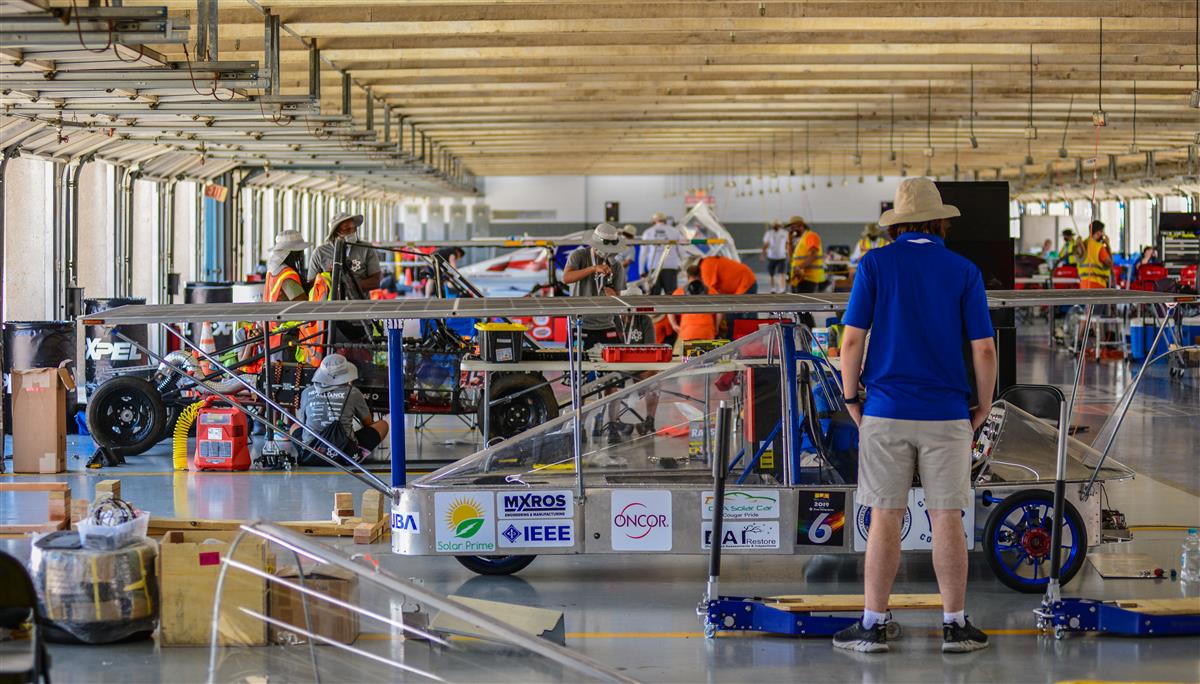 Varies Depending on the Type of Array
Main Considerations
Rigidity
Cooling
Weight
Conductivity
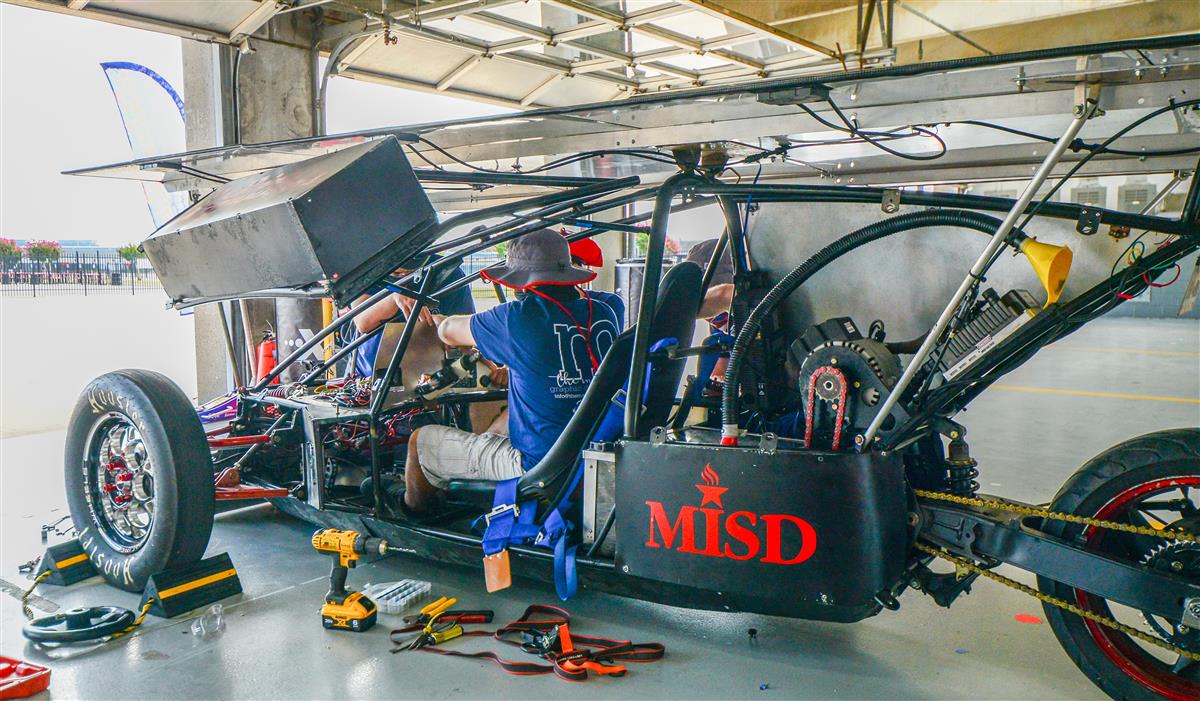 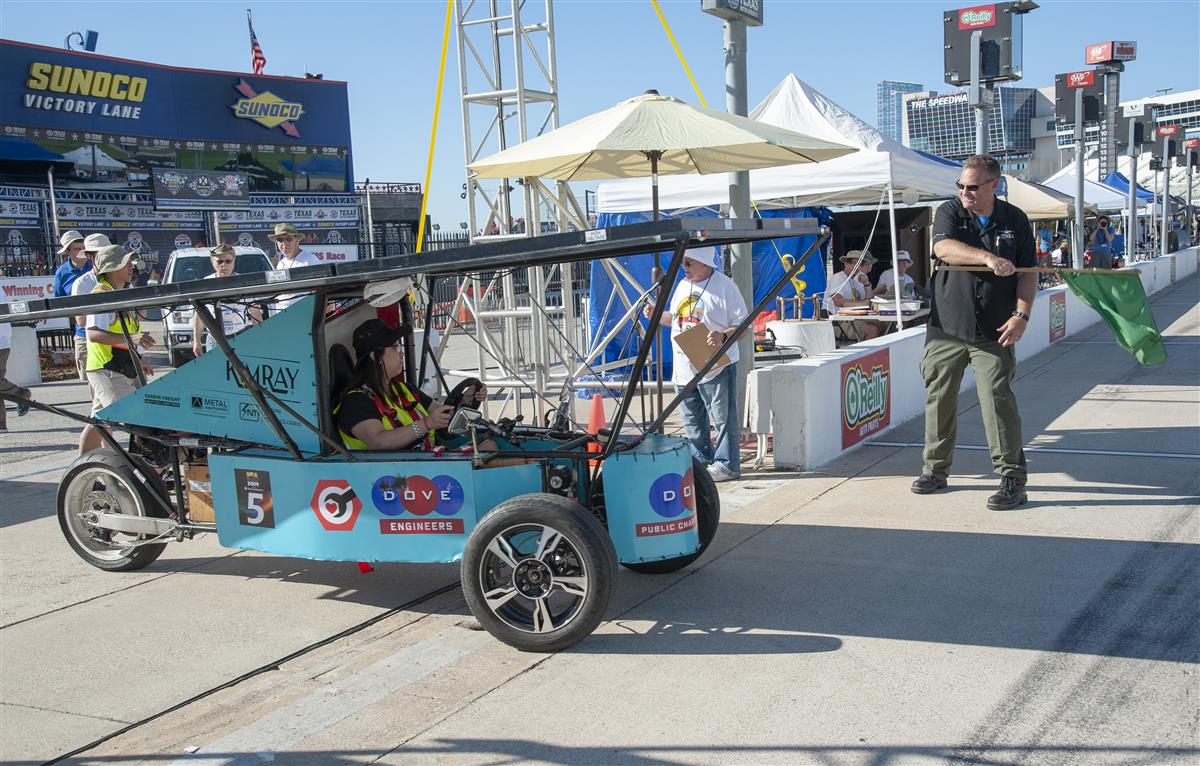 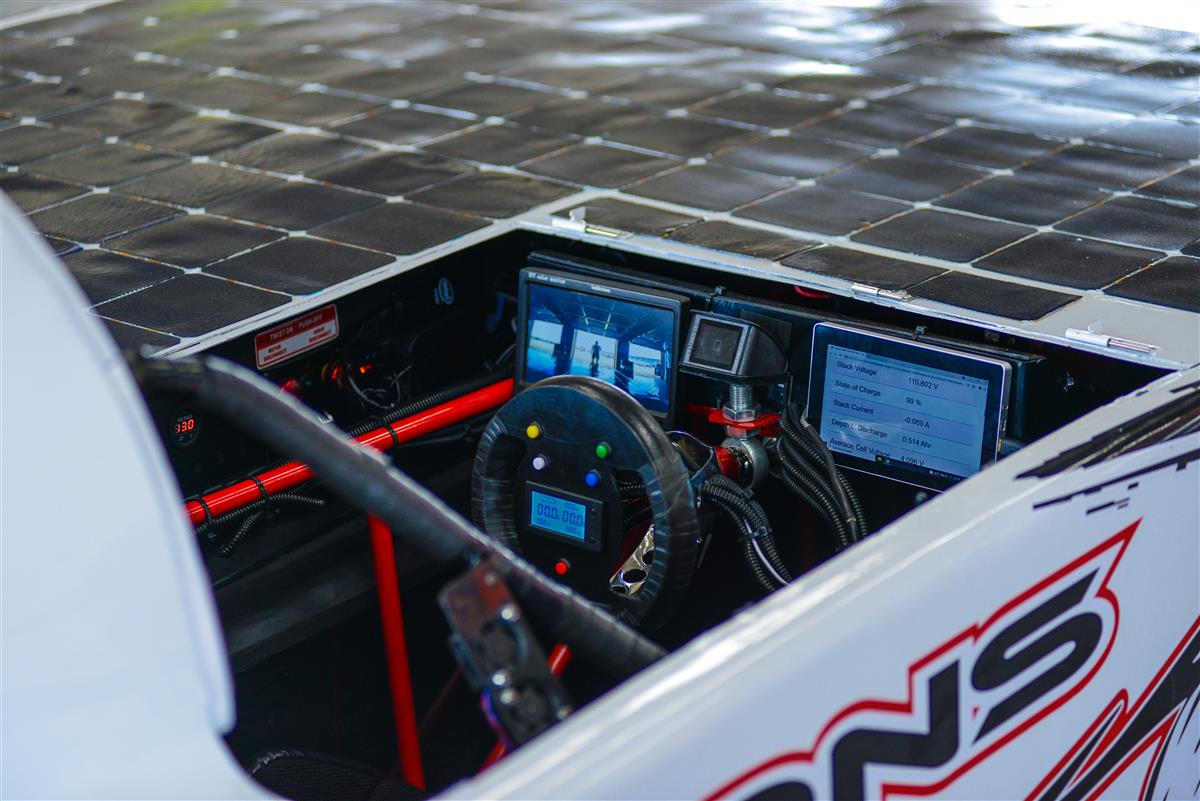 Panel Temperature
Solar Cells change efficiency as their temperature changes
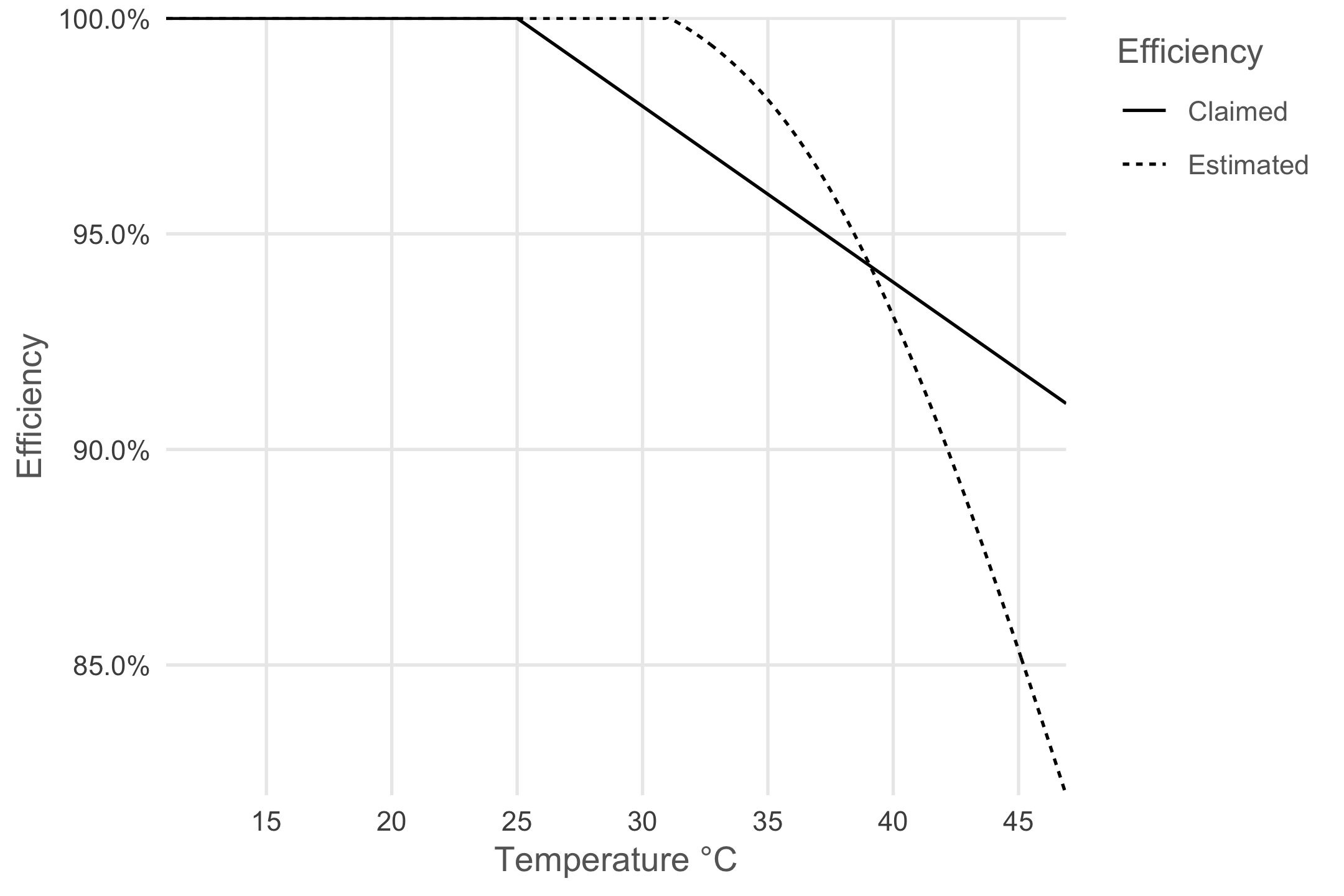 https://www.jeroenboeye.com/blog/solar-panel-analysis-pt-2-temperature-and-efficiency/
Shape of Array
Flat Solar Arrays
Easier to execute
Angle to sun less of a concern
Wing over body vs Canopy Above Array
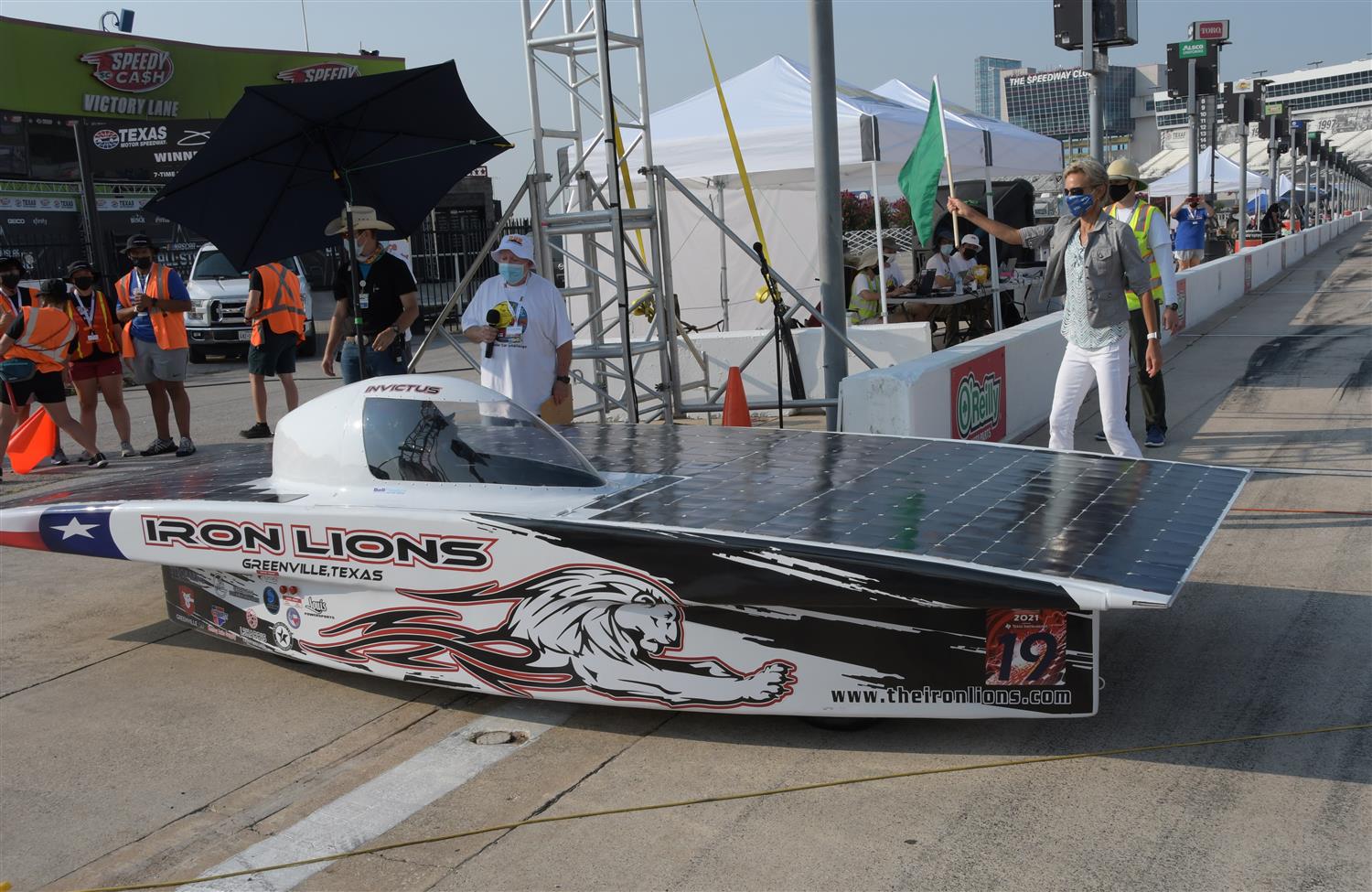 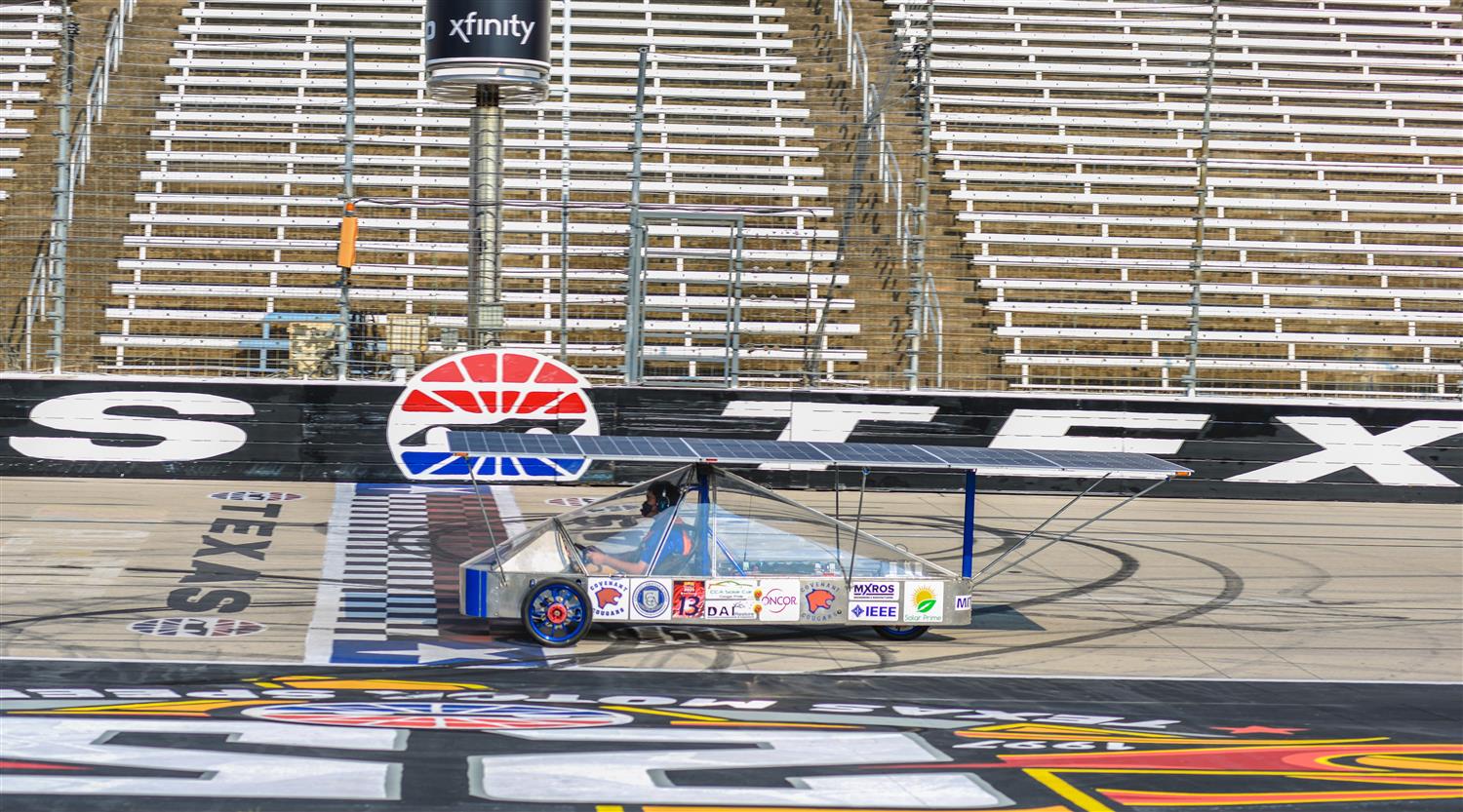 Shape of Array
Curved Solar Arrays
Higher the angle the greater chance for breaks without ideal support.
Angle to sun more of a concern
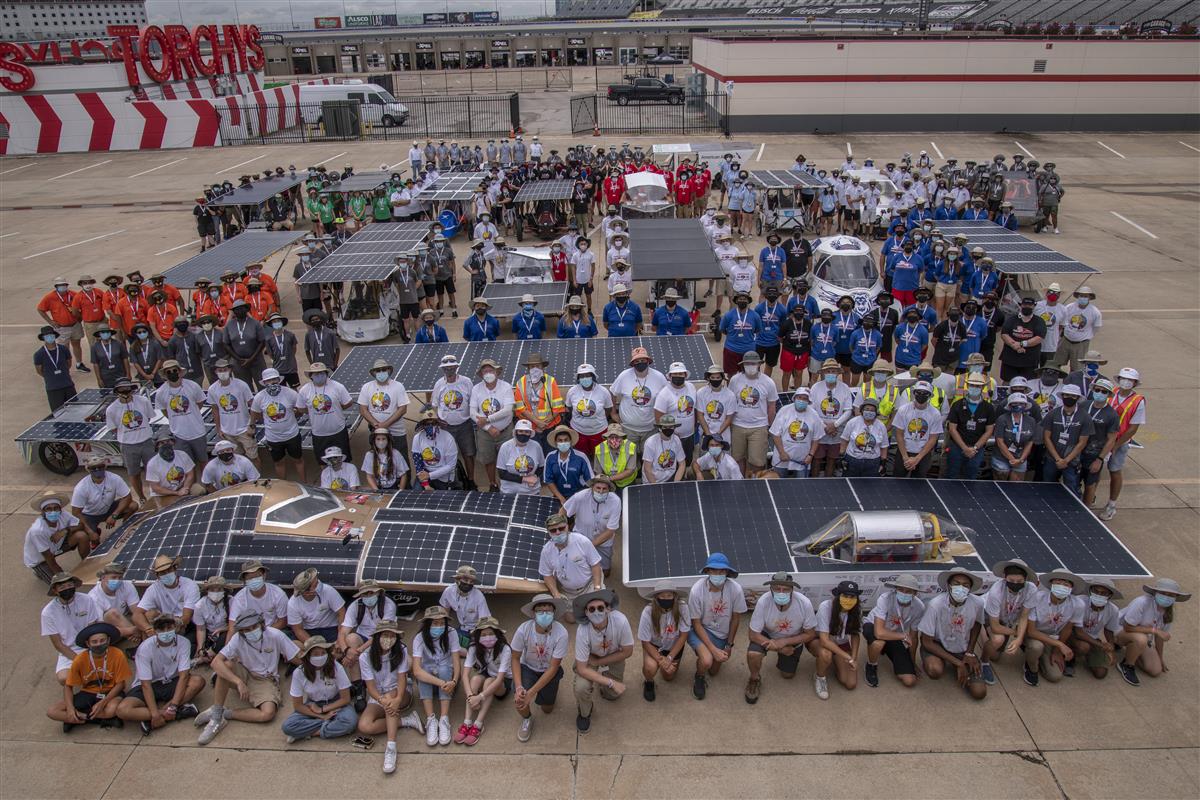 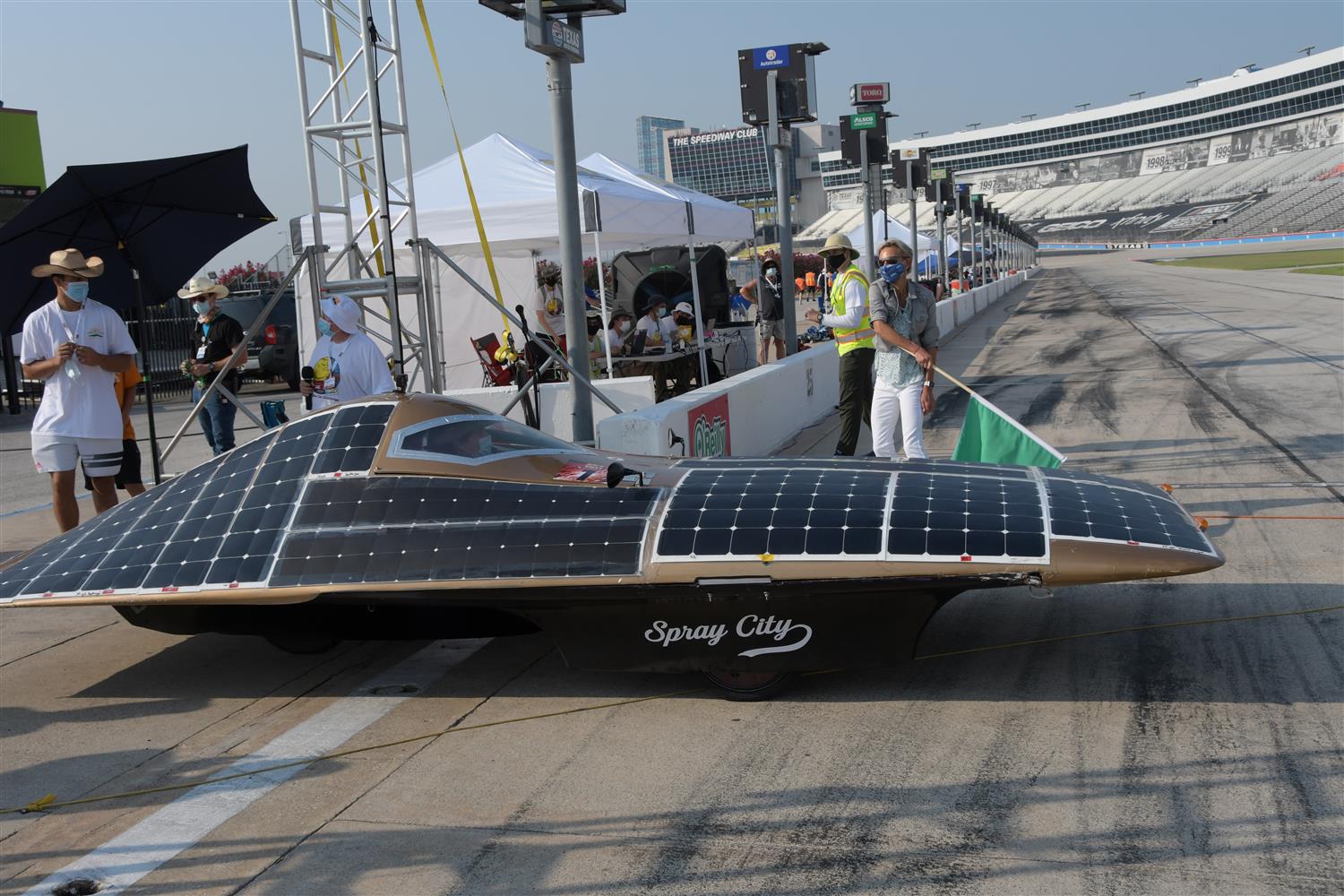 The Solar Array
Pre-made Commercial panels
Reliable
More Easily purchased
Typically HEAVY (glass top adds weight)
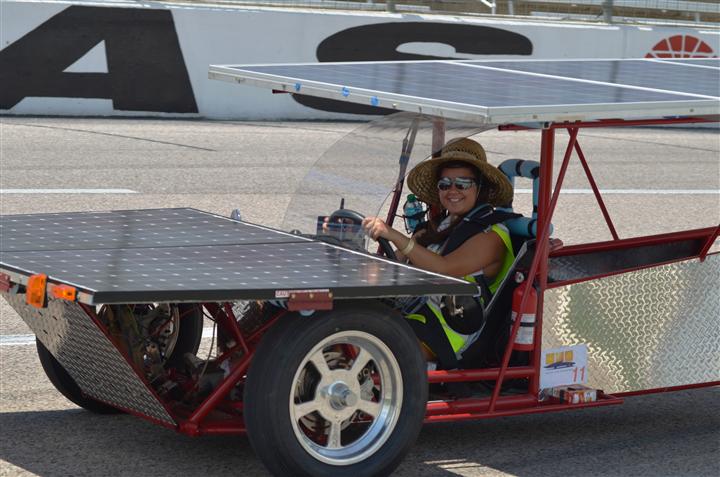 The Solar Array
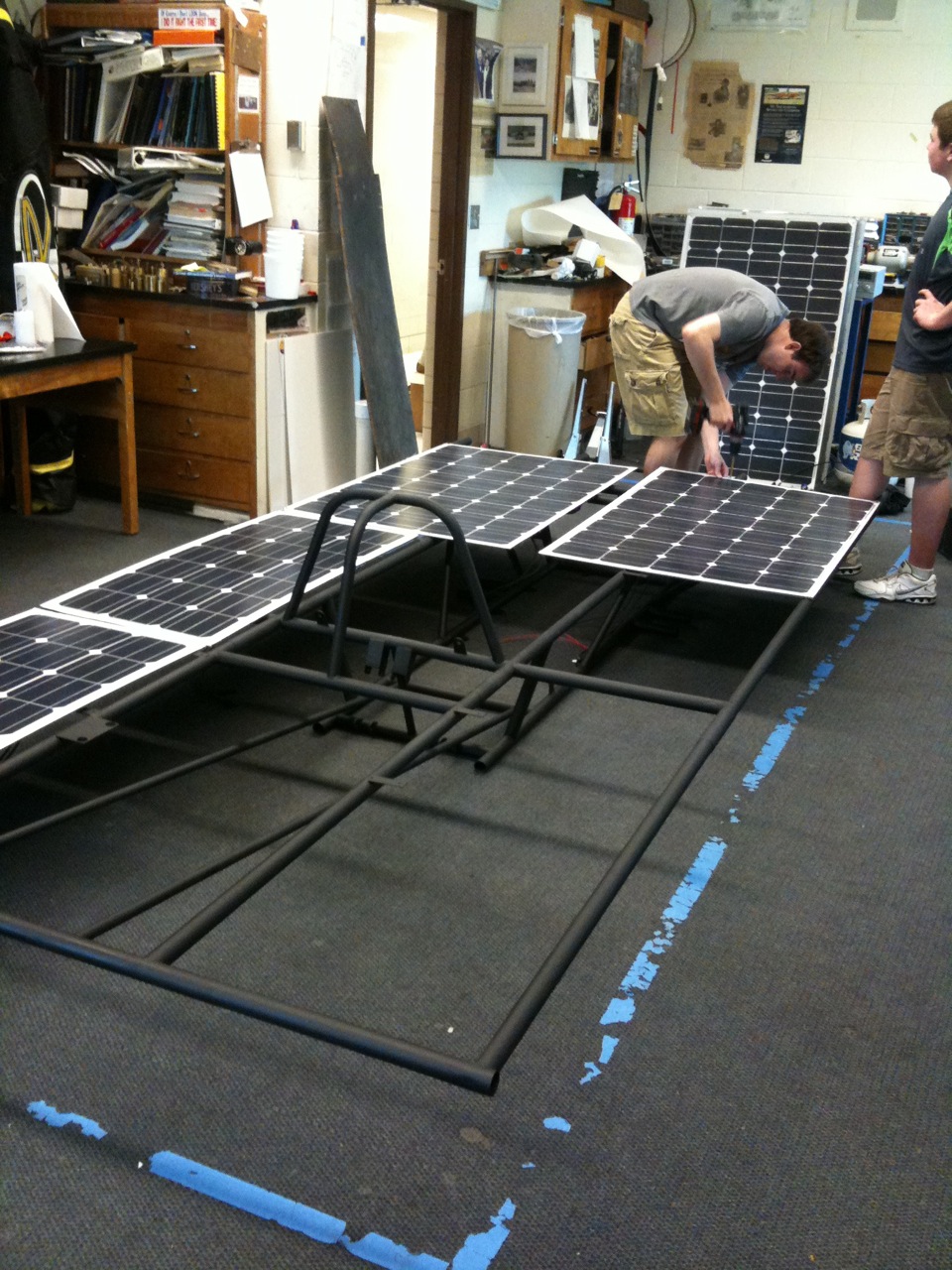 Premade Lightweight Options




Many more on our website and online…
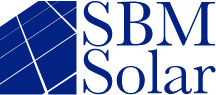 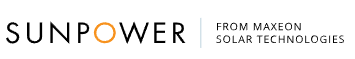 The Solar Array
Raw cells and lamination
Planning has to start FAR in advance (you are probably too late already!)
Process is expensive
Panels are very light and can be built to fit your car
Easy to maximize power and reduce aerodynamic drag
SunCat solar
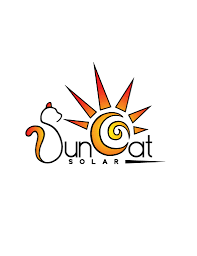 Laminated Cells
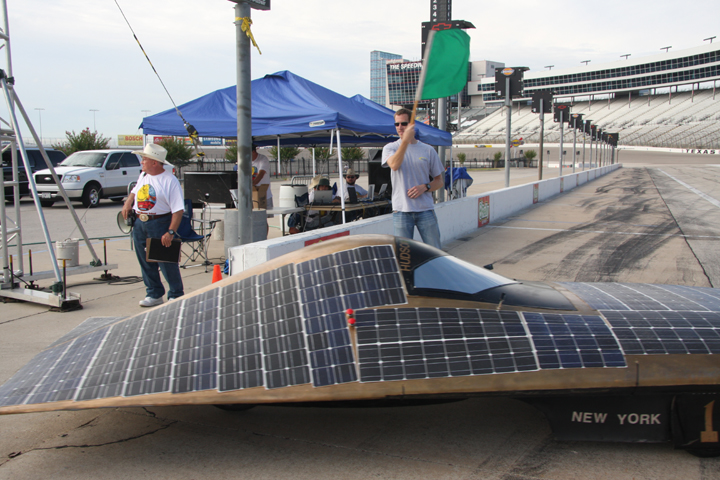 The Solar Array
Do-it-yourself solar array
Amazing learning experience
Learning curve is steep
Hard to find raw cells
Takes a lot of man power
Hard to watch when cells are continually breaking
Can fit exactly to your car
Do-it-yourself
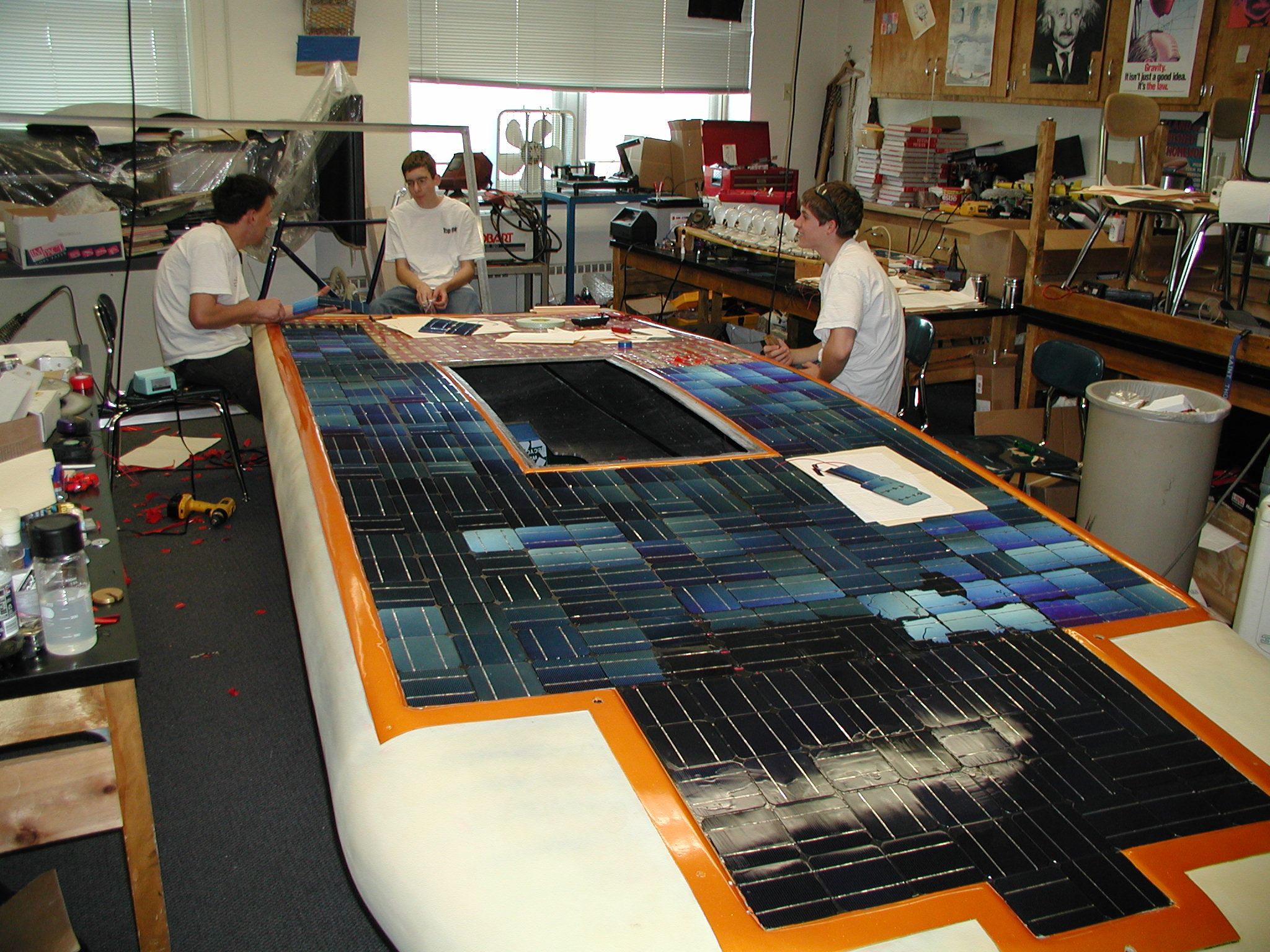 Do-it-yourself
Power Trackers(MPPTs)
MPPTs and DC-DC Converters
Moving power from the solar array to the batteries is not as easy as hooking up a couple of wires!

Voltage from your solar array needs to match the voltage of the battery pack.
More often than not the group of solar panels will not match your system / pack voltage
Even if you do match the pack voltage it will not be efficient for charging your battery pack
Without protection you can have reverse current flow into the panels when they are shaded
What MPPTs Do
Maximum Power Point  Trackers (MPPTs)  adjust voltage and current from your array to give you the most efficient transfer of power to your vehicle
They adjust the output voltage of your array to always be at the right voltage for ideal charging of your battery
They can either “boost” voltage (40V to 72V) to a higher value or “buck” voltage (140V to 80V) to a lower value
MPPTs are also a main source of telemetry for your array
MPPT  and DC-DC Choices
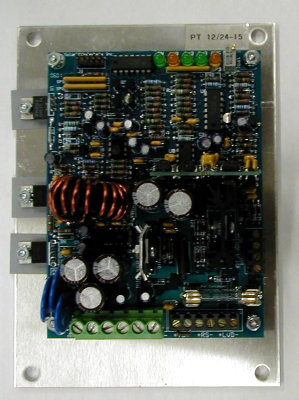 AERL (Australian Energy Research Laboratories)
Solar Converters Inc 
Outback (and other grid type MPPTs)
Genasun
Nomura Co
Elmar
AERL MPPTs
Electric Motors
Electric Motors
Brushed Electric Motors
Inexpensive
Lower overall efficiency
Controller is inexpensive and easy to wire
Brushless Electric Motors
Very efficient
More expensive
Controller is more difficult to wire (typically 3 phase)
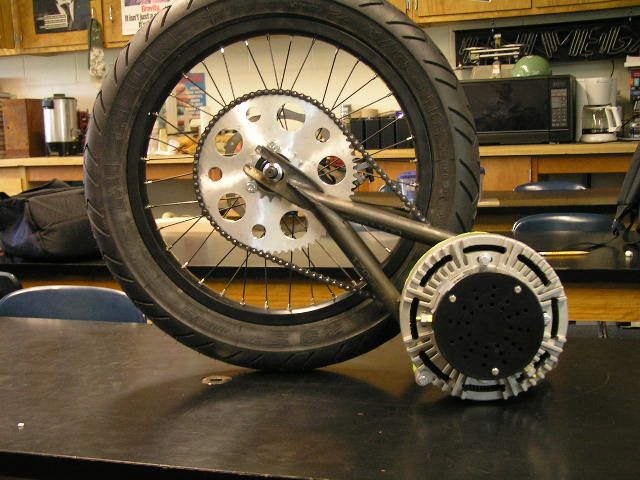 Brushed Motor Examples
Briggs and Stratton ETEK
Lynch LM200
Perm-Motor PMG-132 12-72 VDC
90% efficient
Wide voltage range (12-72 volts)
Light  weight (24 pounds)
$1400
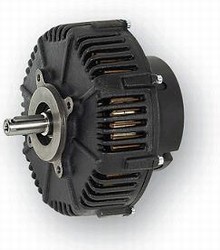 Motor Efficiency Data (ME0909)
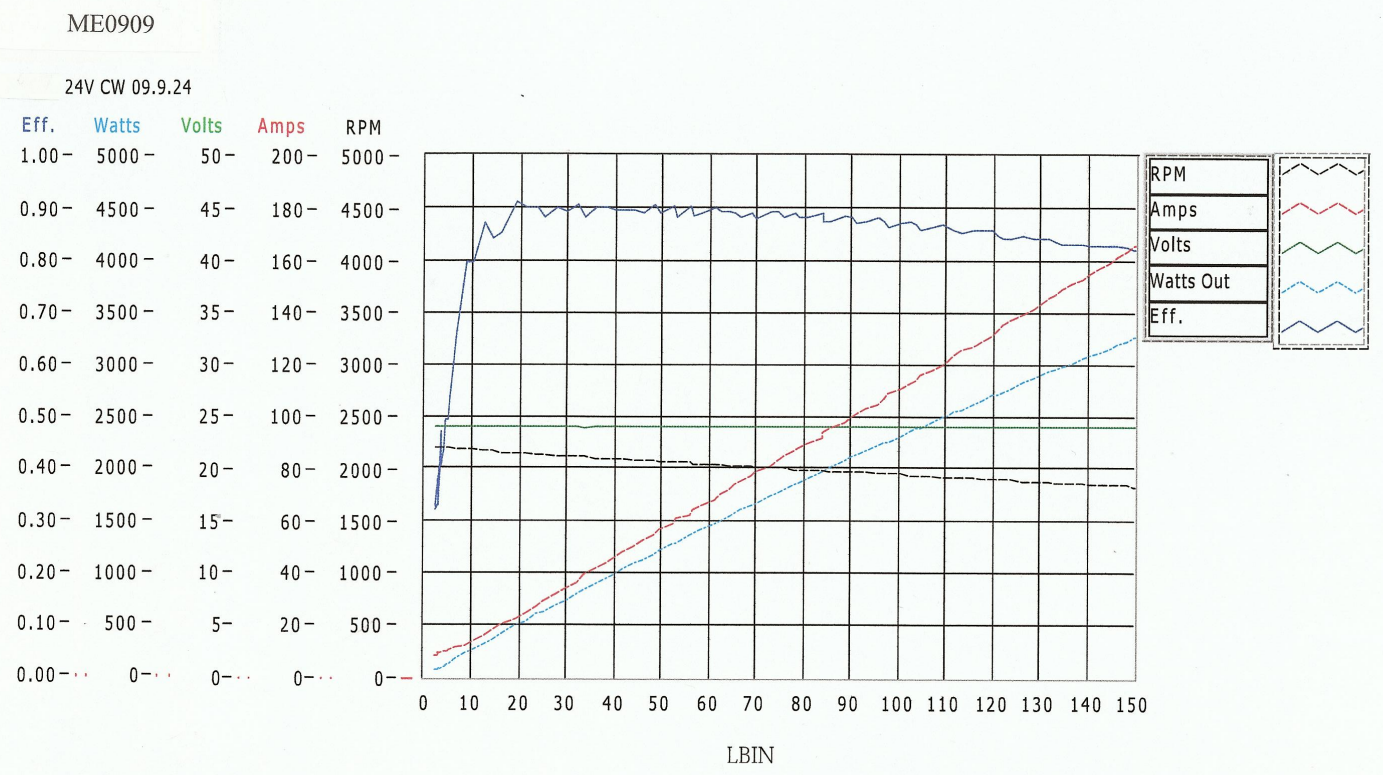 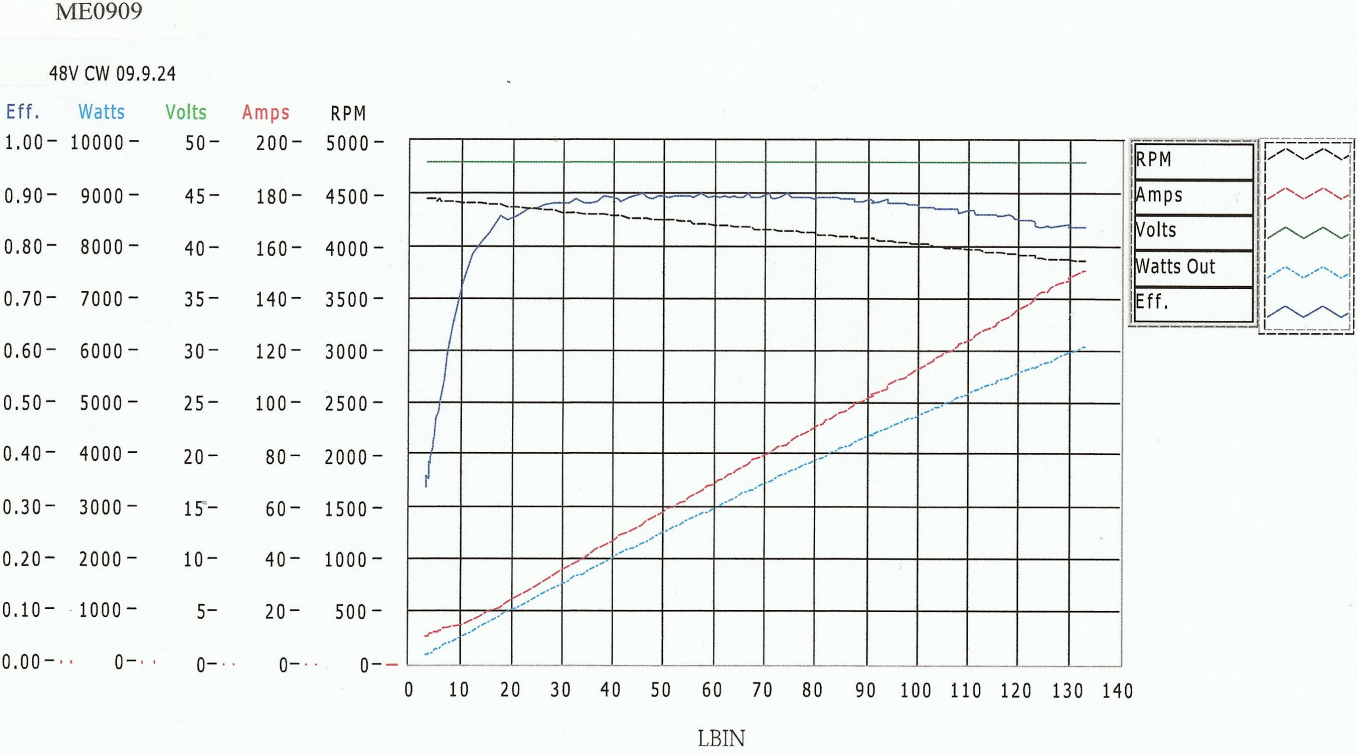 Brushed Motor Examples
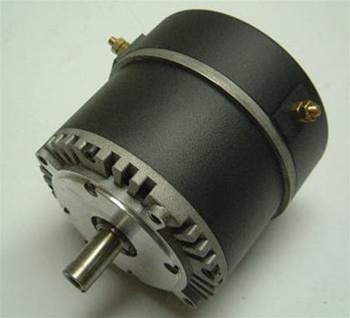 Motenergy ME0909 Permanent Magnet DC
Best replacement for original Briggs and Stratton E-tek
12-48 volt
Light weight (24 pounds)
Inexpensive ($450)
Brushed Motor Examples
Advanced DC K91-4003 motor, 48-96VDC
Higher voltage motor (48-96 volts)
Strong motor for heavier cars
Low cost ($800)
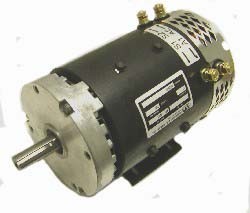 Brushless Motor Example
Motenergy ME0907 Brushless PMSM/BLDC
No brushes=no maintenance
24-72 volts
Very efficient (over 90%)
High current (up to 100 amps continuous)
Motor is inexpensive ($460)
Special controller needed
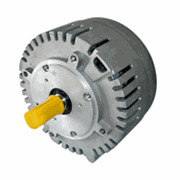 Hub Motor
NGM ‘Direct Drive’ high efficiency in-hub motor with variable air gap adjustment.
Super efficient over a broad range of speeds
No need for gears or chain
Very expensive (Motor + controller > $25,000)
Mitsuba / Nomura hub motors replacing NGM as favored motor for solar car teams
Still ~$25,000
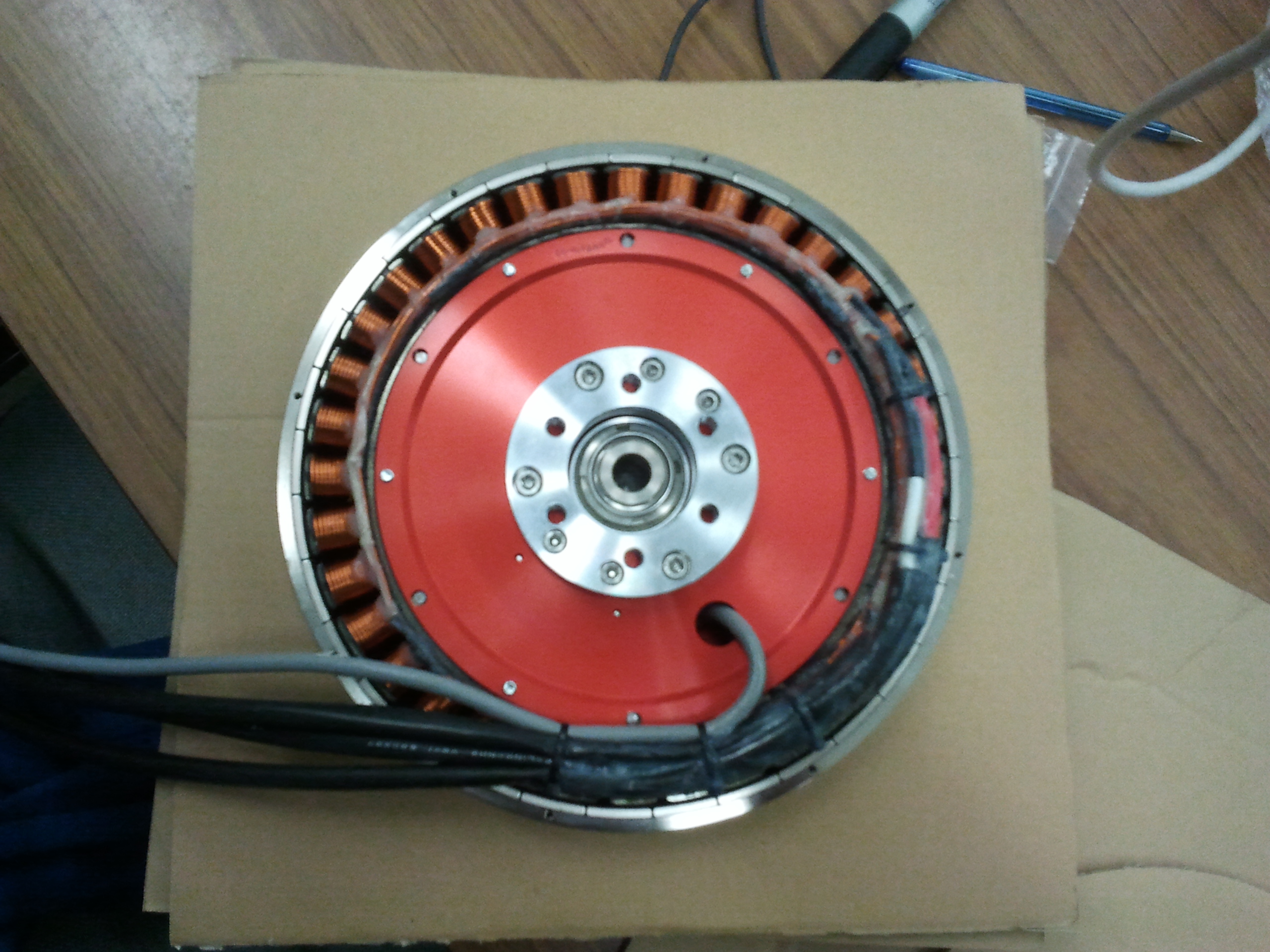 Brushed PWM Controller
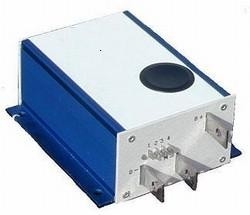 Alltrax AXE
Easy to wire
0-5k Pot control
Programmable
Durable
Sevcon controller (Brushless)
A Brief Interlude on Gearing
Choose the Correct Gears
Don’t gear a car for 50 mph if you are going to drive it at 25 mph.   Be realistic about your cars speed!
Chain drive systems can be very efficient if gears are aligned and lubricated.
Pictured: 48V system, 15 tooth front, 70 tooth rear. Max speed = 36 mph
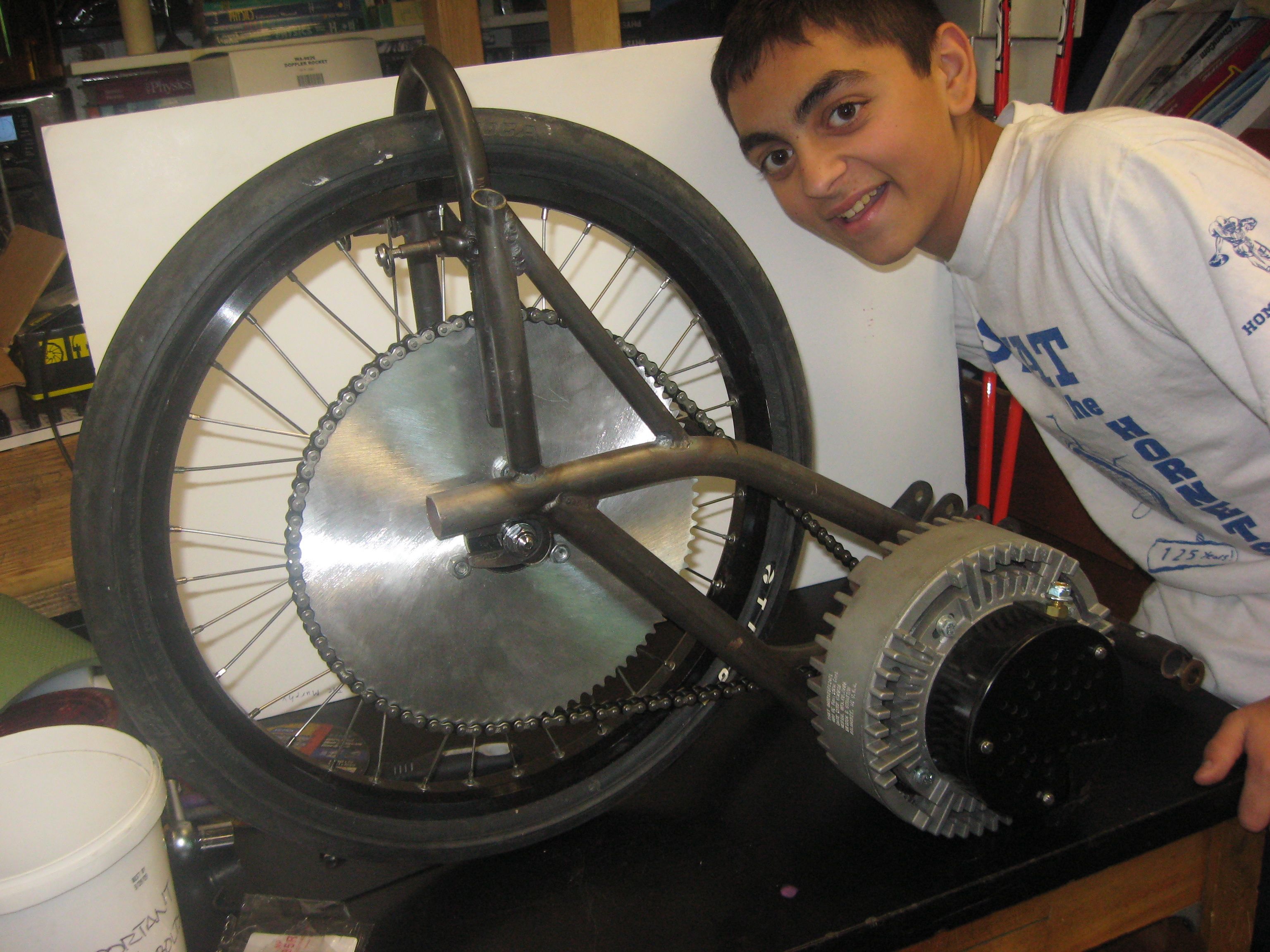 Gearing to match your motor
Choose the Correct Gears
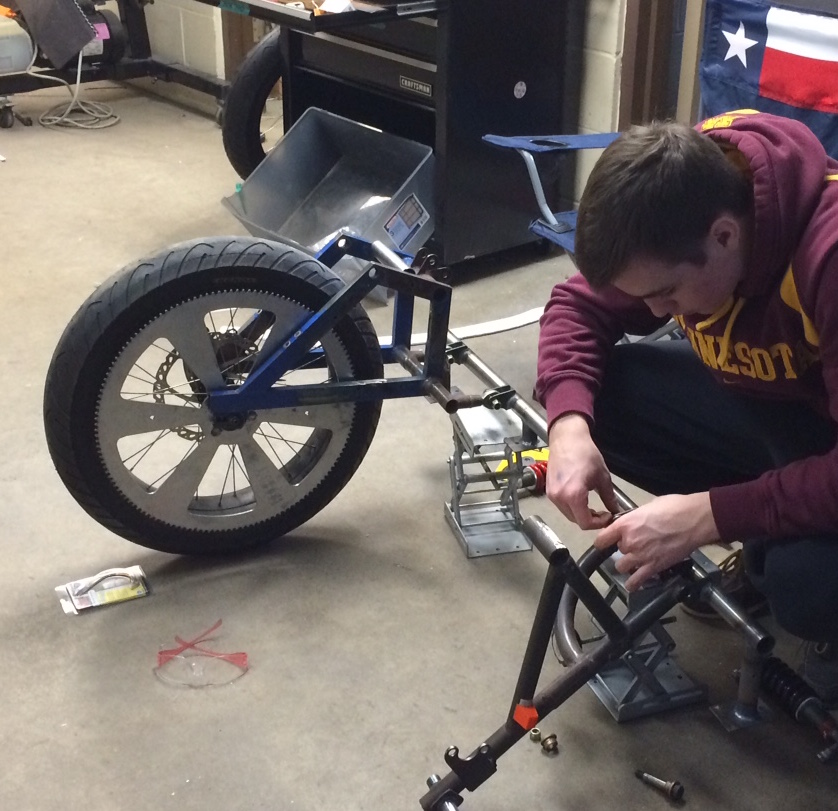 Custom Sprockets:

Rocket Sprockets www.rocketsprocket.net

PMP Sprockets www.pmpsprocket.com
The Electrical System
Electrical System
Electrical System
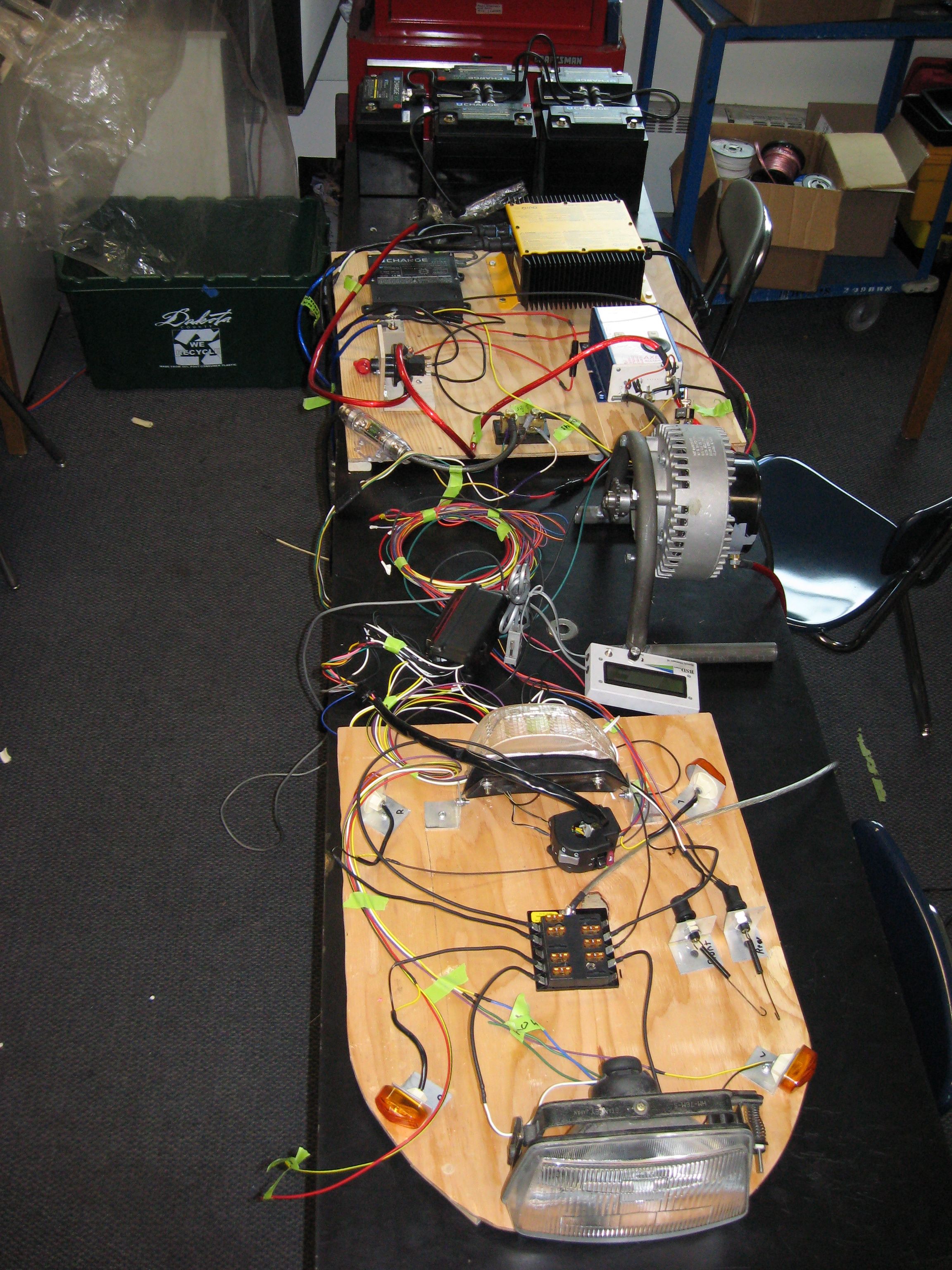 Propulsion System
Use the correct gauge wire for the job
Disconnect switches should be designed for DC
Fuses
Auxiliary electrical system (everything else on your car)
Lights
Fans
Horn
Electrical Schematics
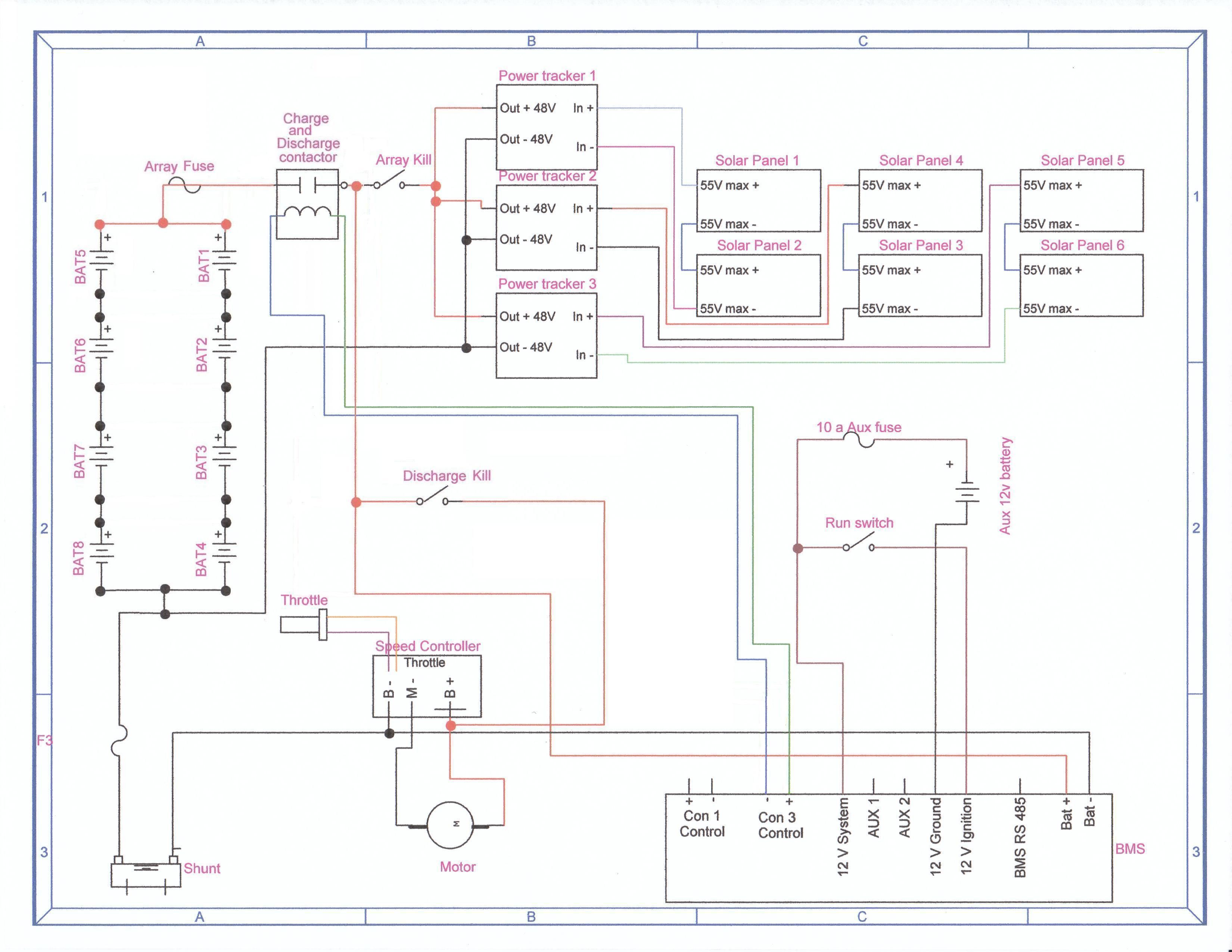 Batteries
Batteries
Choose carefully!
Batteries are one of the areas where you get what you pay for.
Decisions to make:
What voltage does your car run at?
Higher voltage means lower current .
How much weight can you carry?
How much energy can you get at that weight?
Can your solar panels recharge the battery pack?
Is it a road race or a track race?
Batteries
The 5 kilowatt-hour rule
kw-h = Amp-hours x Voltage   
(at the 20 hour discharge rate)
Example:
Four, 12 volt, 84 amp-hour batteries in series
84ah x 48 v = 4032 watt-hours or 4.032 kilowatt-hours

(this battery pack would weigh around 230 pounds)
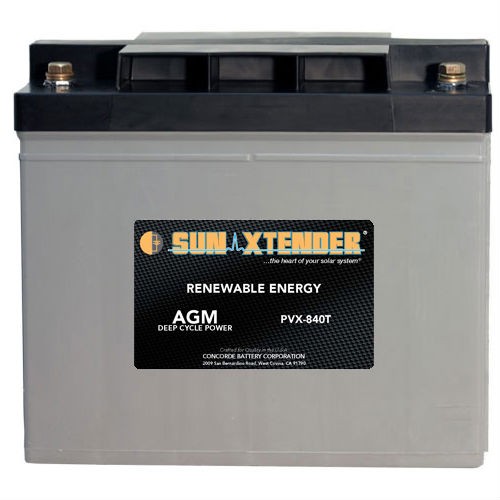 Batteries
Choosing batteries based on the Peukert number:
A typical sealed lead acid battery has a Peukert number between 1.1 and 1.3. (The closer to 1.0 the better!)
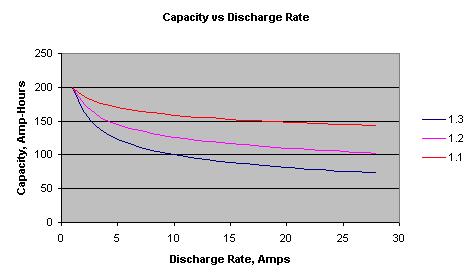 Batteries
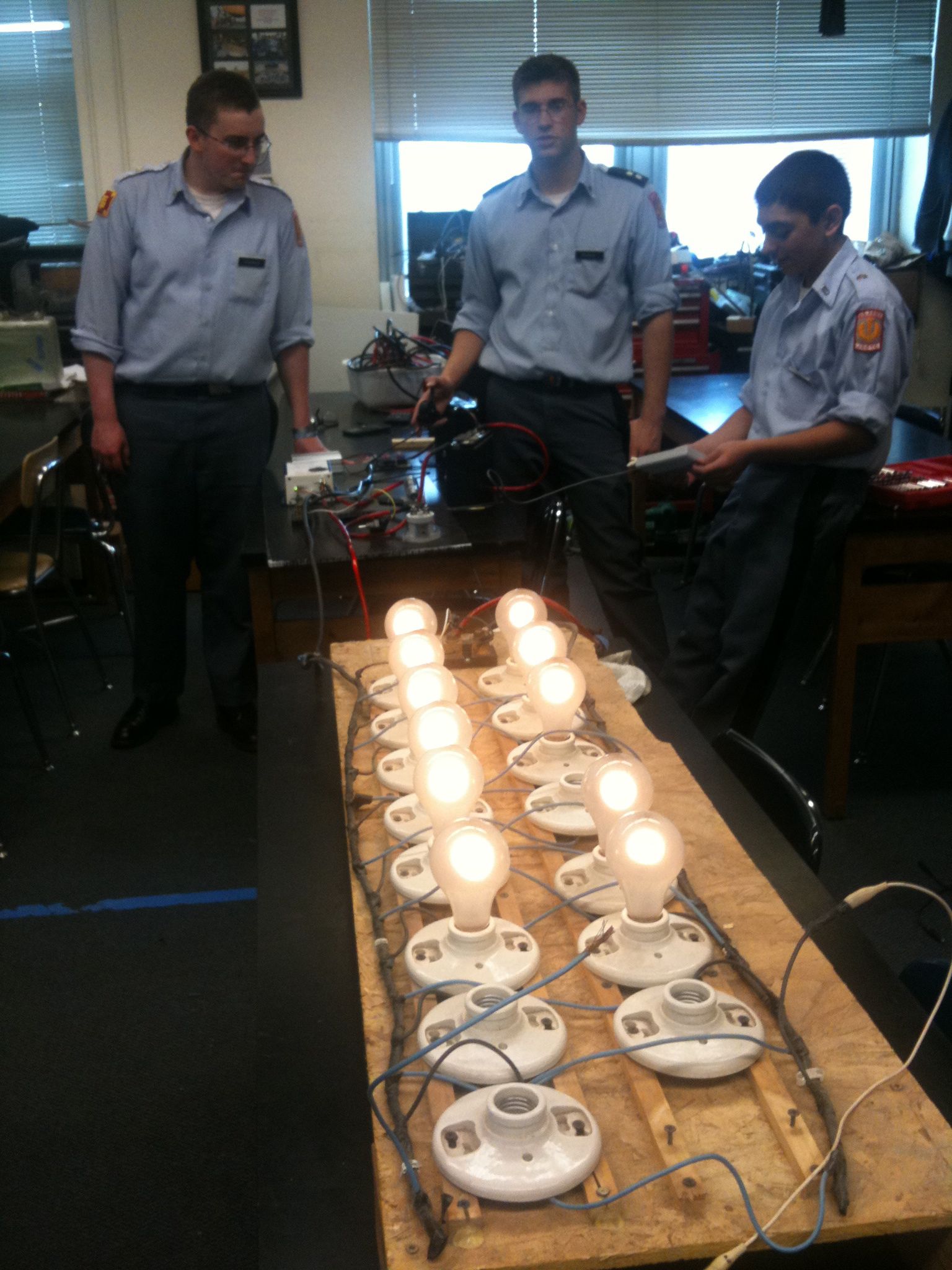 Testing batteries:
Understanding how your batteries perform is one of the most important things you can know BEFORE the race starts.
Carefully recording voltage, current, and amp-hours will help your team make good decisions during the race
Batteries
Some of our favorites:
Concorde Sun Xtender series 
84 Ah    $245/battery 

EnerSys Odyssey Marine series
68 Ah 	 $250/battery
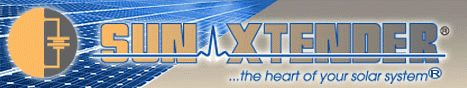 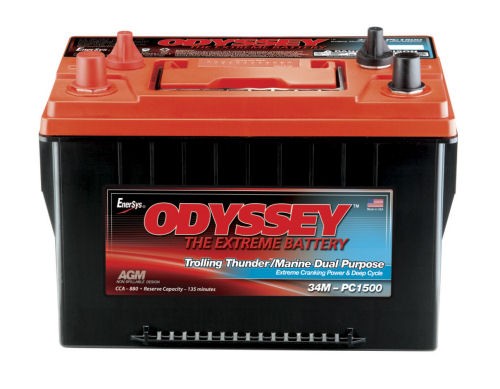 Everything Else Electrical
Switches/Fuses
There are a lot of resources for switches and fuses. Be sure they meet the race requirements before ordering!
Be sure they are rated for your DC system. (AC rating will not qualify!)

(Bussmann FWH Fuses are rated at 500V DC)

Relays are required!

Electric Motorsport  www.electricmotorsport.com

Tecknowledgey
http://www.tecknowledgey.com
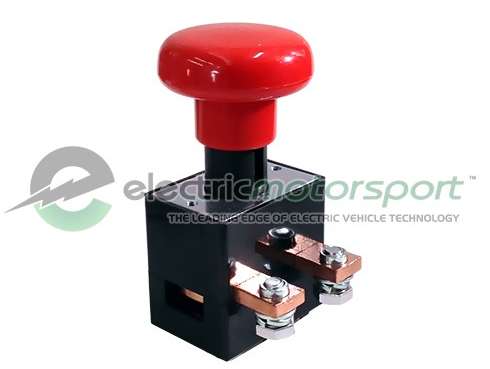 Single Pole On/OffRated load:  400 A Break Current: 1200 A @ 48 V DC (600 A @ 96 V DC)
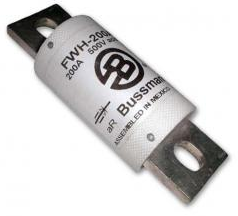 500V DC @90 amp fuse is about $50
Low Voltage Indicator
Cots Solution
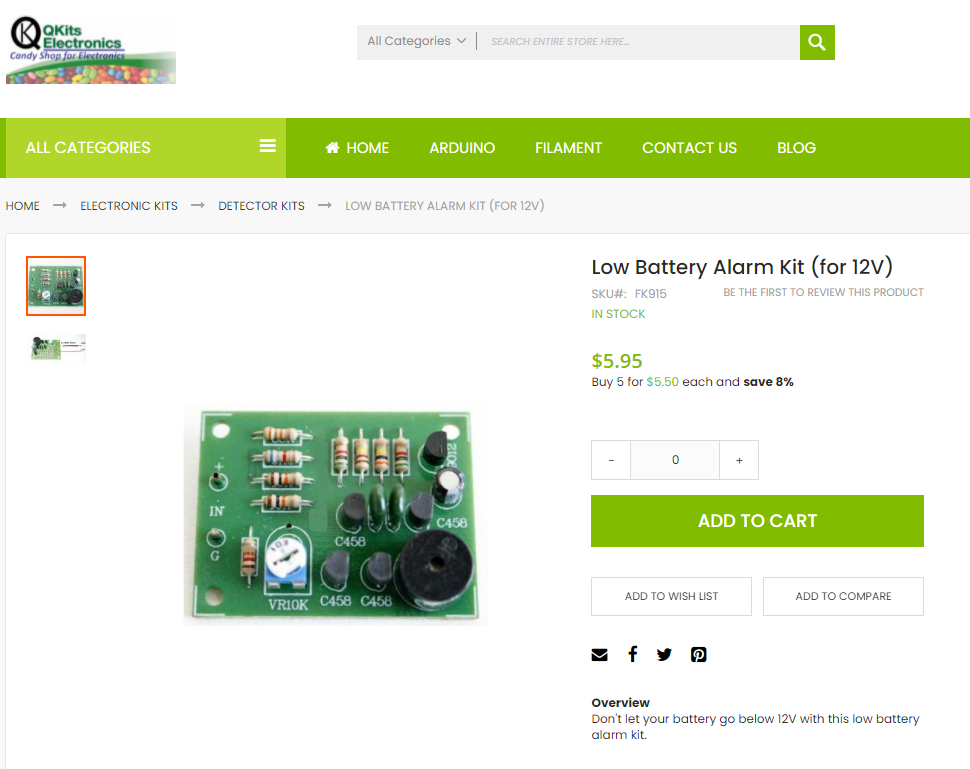 Do-It-Yourself kit available at:
http://store.qkits.com/

Look for “Low Voltage Alarm”
Wire
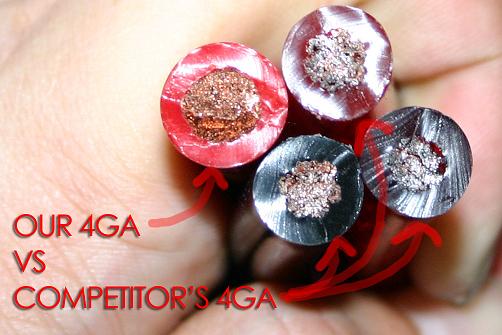 Propulsion System Wire
Use welding cable
Should be very flexibly
Use proper crimping tools and lugs
Don’t attempt to solder
Don’t attempt to splice 
Be aware of counterfeit cables
Be sure to size to your system

Auxiliary System Wire
Have a variety
Get higher quality wire with more strands
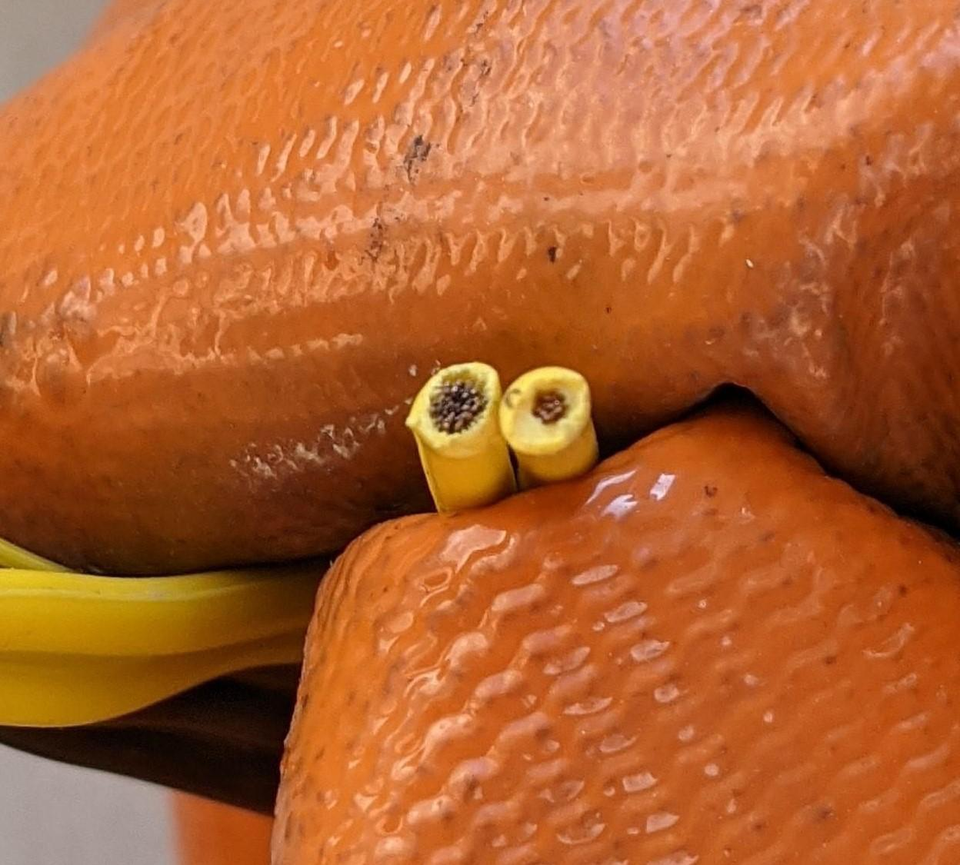 http://www.flex-innovations.com/counterfeit.htm
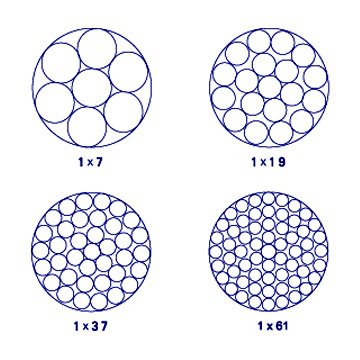 Different Strand Configurations
For the same wire gauge
Heat Shrink
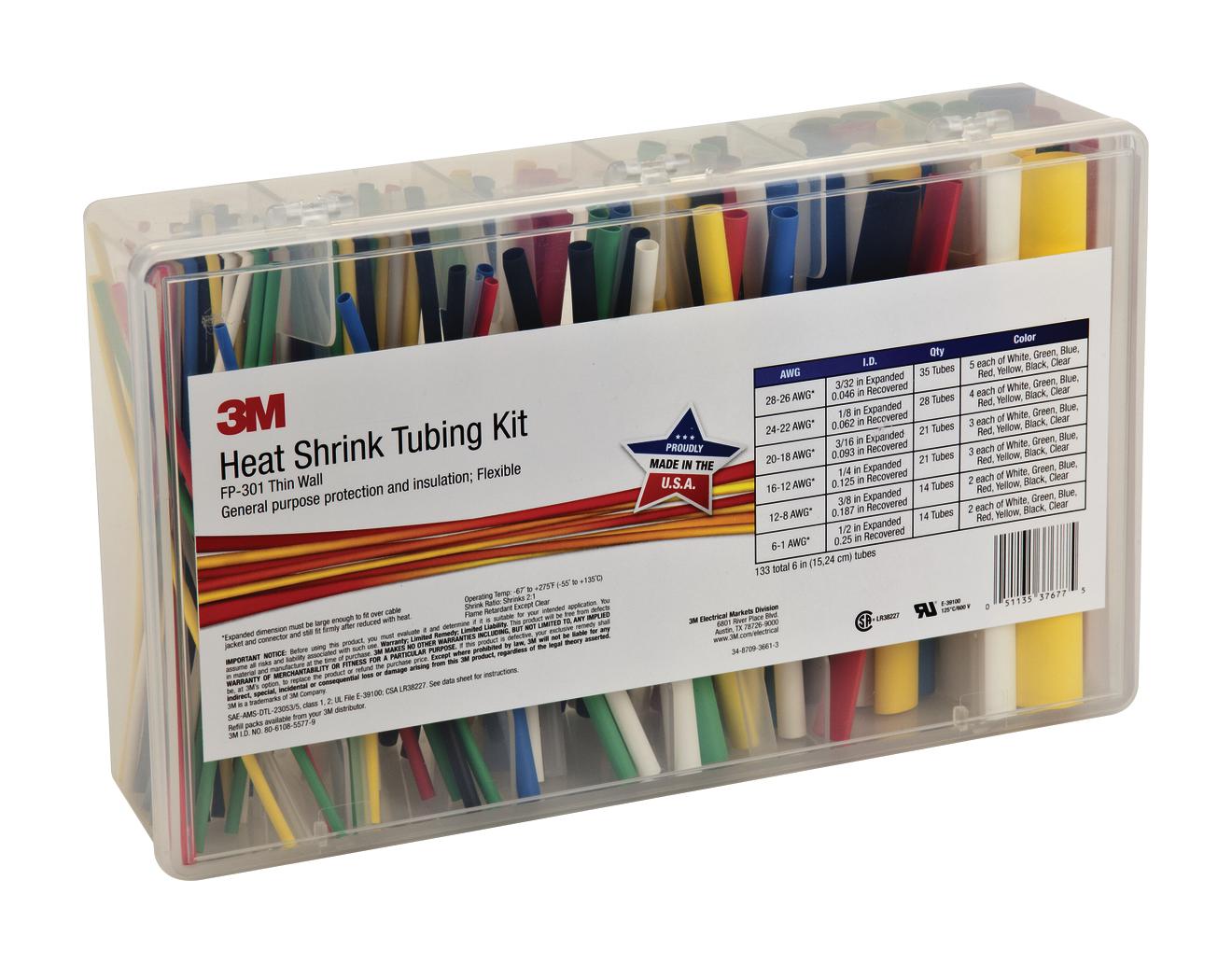 Heat shrink
Should always be used
It’s worth it to spring for the 3M heat shrink
You will need a heat gun
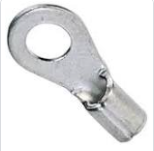 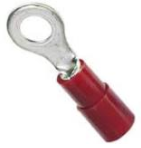 X

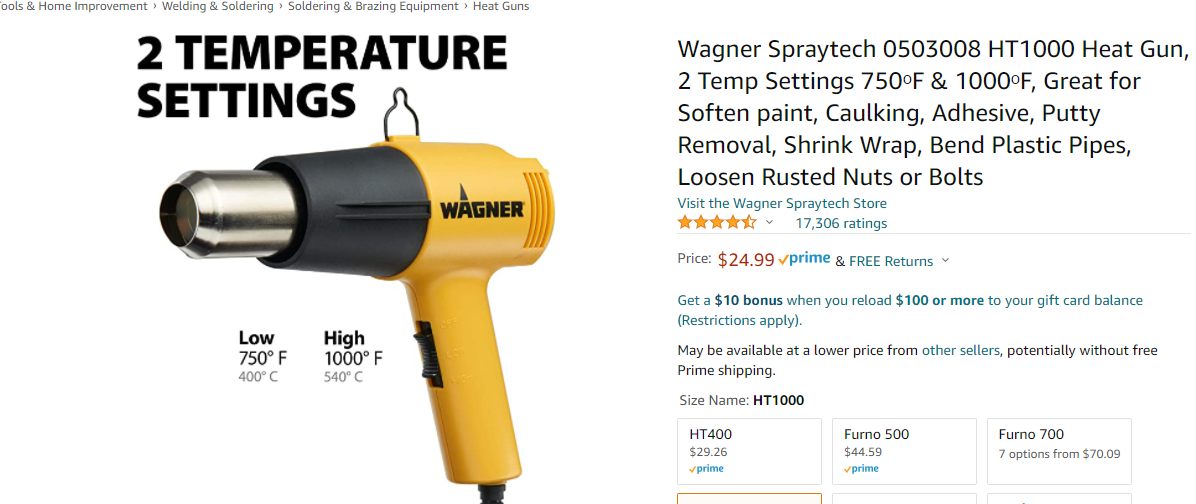 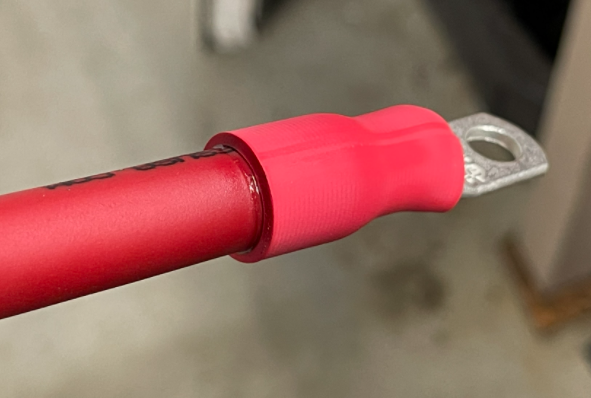 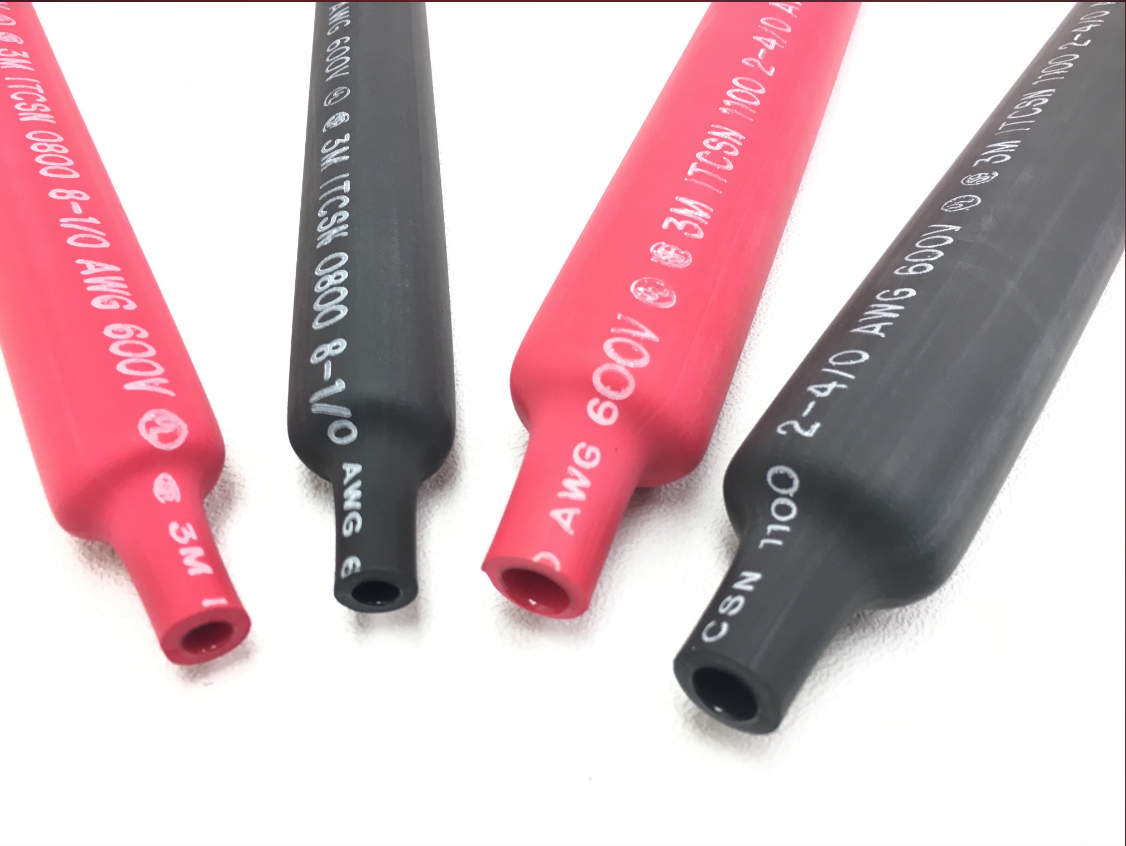 Soldering
Tools Needed
Wire strippers
My preference is nothing fancy
Solder
Lead free can be used but 60/40 Tin Lead Rosin Core is typical
There are many diameters 
Very small diameter (0.6mm) solder is not meant for 16 ga / 18 ga wire
Larger diameter (1.5mm+) solder is not appropriate for fine soldering (like making connections on a printed circuit board)
Irons vs Guns
Irons
Slow to heat up / slow to cool
Precision temperature control and application with different tips 
Recommended for fine work (PCBs, solar Cells, ect.)
Gun
Fast to heat up / Fast to cool down
One or two temperature settings
Good for working on general solar car wiring

Most reliable wiring
Crimp connectors that have been crimped and soldered with a heat shrink sleeve
Tin wires before putting them in the heat shrink
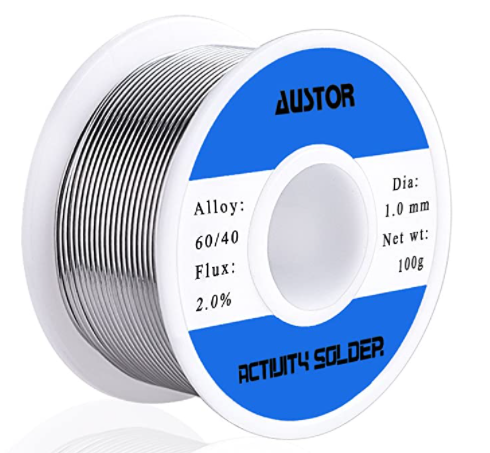 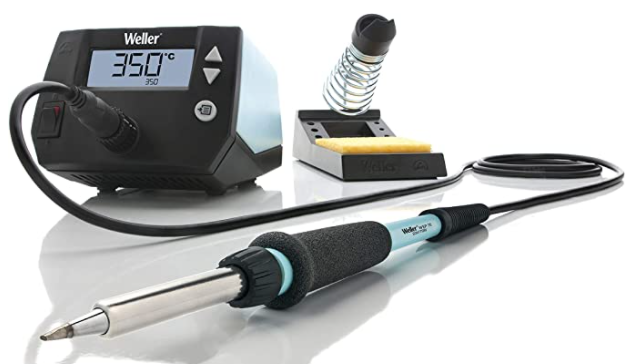 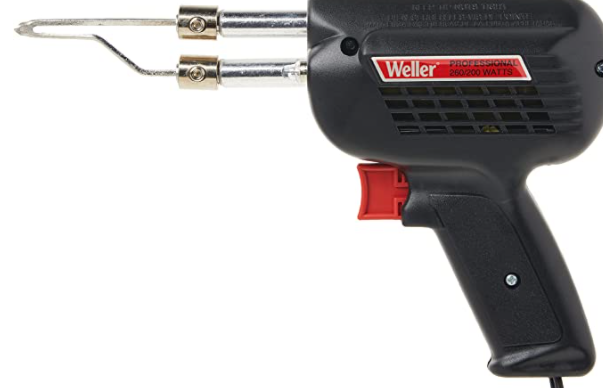 Any Questions?